ФІЗИКА ТОНКИХ ПЛІВОК
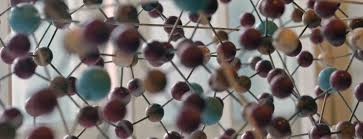 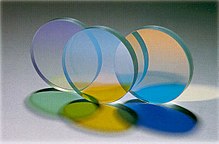 ВІДОМОСТІ ПРО ВИКЛАДАЧА
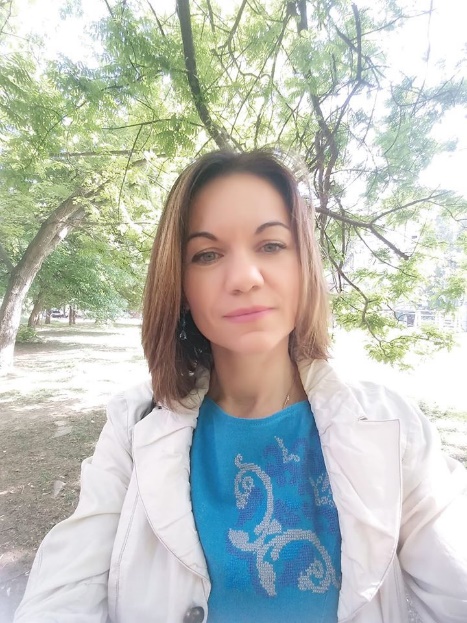 Доцент кафедри мікроелектронних 
та електронних інформаційних систем

 Ніконова Аліна Олександрівна
Автор понад 100 наукових праць, з них 2 статті в Scopus https://www.scopus.com/authid/detail.uri?authorId=5721203562423 наукові публікації у наукових виданнях, включених до переліку наукових фахових видань України, 24  науково-методичних публікацій, співавтор 2 монографій та 2 патентів на корисну модель.
Метою викладання навчальної дисципліни «Фізика тонких плівок» є  набуття знань та навичок, пов’язаних з  розумінням  в галузі фізики тонких плівок для розробки і створення твердотілих приладів різного функціонального призначення

Завдання дисципліни: 
- формування фундаментальних знань фізичних основ процесів, що протікають в тонких плівках; 
- розуміння сучасних тенденції в розвитку фізики і технології тонких плівок; 
- освоєння нових експериментальних і теоретичних досліджень в  області фізики і технології тонких плівок.
У результаті вивчення навчальної дисципліни студент повинен набути таких результатів навчання та компетентностей:- здатність до пошуку, оброблення та аналізу інформації з різних джерел;- здатність ідентифікувати, класифікувати, оцінювати і описувати процеси у мікро- та наносистемній техніці за допомогою побудови і аналізу їх фізичних і математичних моделей;- здатність використовувати знання і розуміння наукових фактів, концепцій, теорій, принципів і методів для проектування та застосування мікро- та наносистемної техніки;- здатність розуміти та застосовувати технологічні принципи виробництва, випробування, експлуатації та ремонту мікро- та наносистемної техніки та біомедичного обладнання;- здатність використовувати знання з оптичної аналогової та цифрової схемотехніки, оптоелектроніки, фотовольтаїки та геліоелектроніки.
СИСТЕМА НАКОПИЧЕННЯ БАЛІВ
Поточні контрольні заходи:

Обов’язкові види роботи:
Тестування  – 6 разів на семестр, наприкінці кожного змістового модулю курсу. Тести складаються з 10 питань. Оцінюються 5 балами 
Лабораторна робота –  6 лабораторних робіт.  ­–Кожна робота оцінюється  5 балами 
Кількість балів усього за змістові модулі дорівнює 60 балів.
 
Підсумкові контрольні заходи:
Усна відповідь на екзамені (max 20 балів) передбачає розгорнуте висвітлення двох питань: теоретичного (max 10 балів) й практичного (max 10 балів). Практичне завдання передбчає розв’язання задачі або розрахунок та побудова діаграми . Перелік питань див. на сторінці курсу у Moodle: https://moodle.znu.edu.ua/course/view.php?id=13459

 
Індивідуальна розрахункова робота – робота оцінюється на 20 балів. Варіант обирають згідно з порядковим номером у списку групи. Захист завдання відбувається наприкінці третього змістового модулю курсу. Завдання до розрахункової роботи та варіанти завдань розташовано на сторінці курсу у Moodle:
https://moodle.znu.edu.ua/course/view.php?id=13459